December 26, 2022
Mathematical operations on Complex numbers in polar form
LO: To perform operations on complex numbers in polar form.
Operations in Polar form
z2 = r2 (cos q2 + i sin q2)
z1 = r1 (cos q1 + i sin q1)
and
If
Their product z1 z2 is given by
z1 z2 =
r1 r2 [cos (q1 + q2) + i sin (q1 + q2)]
Operations in Polar form
z = r (cos q + i sin q)
If
Then raising the complex number to a power is given by Demoivre’s theorem
rn (cos nq  + i sin nq )
zn  =
Where r ∈ ℝ+, q ∈ ℝ and n ∈ ℤ
If n = 0
r0 (cos 0  + i sin 0 )
= 1
z0  =
If n = –m
r–m (cos –mq  + i sin –mq )
z–m  =
Operations in Polar form
z = r (cos q + i sin q)
If
Where z ≠ 0 then z has n distinct complex nth roots given by Demoivre’s theorem
zk  =
Where k = 0, 1, 2, … n – 1
Polar form of complex numbers
Example:
Consider the complex numbers
z1 = 5 + 5i
(a) Express z1 in polar form
|z| =
r =
Now find the argument q.
Since a > 0
Use the formula
Therefore, the polar form of 5 + 5i is
Polar form of complex numbers
Example:
Consider the complex numbers
z1 = 5 + 5i
(b) Calculate z1 z2 in polar form
z1 z2 =
r1 r2 [cos (q1 + q2) + i sin (q1 + q2)]
z1 z2 =
z1 z2 =
Polar form of complex numbers
Example:
Consider the complex numbers
z1 = 5 + 5i
Polar form of complex numbers
Example:
Consider the complex numbers
z1 = 5 + 5i
(d) Find the 5th power of z2
zn =
rn (cos nq  + i sin nq )
zn =
Polar form of complex numbers
Example:
Consider the complex number
Find the complex fourth rots of z
Where k = 0, 1, 2, … n – 1
zk =
k = 0, 1, 2, 3
zk =
z0 =
z1 =
z2 =
z3 =
Thank you for using resources from
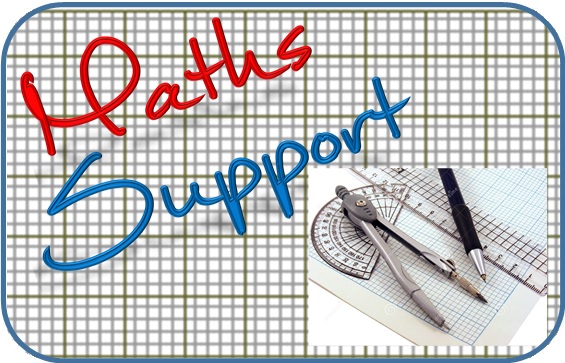 For more resources visit our website
https://www.mathssupport.org
If you have a special request, drop us an email
info@mathssupport.org